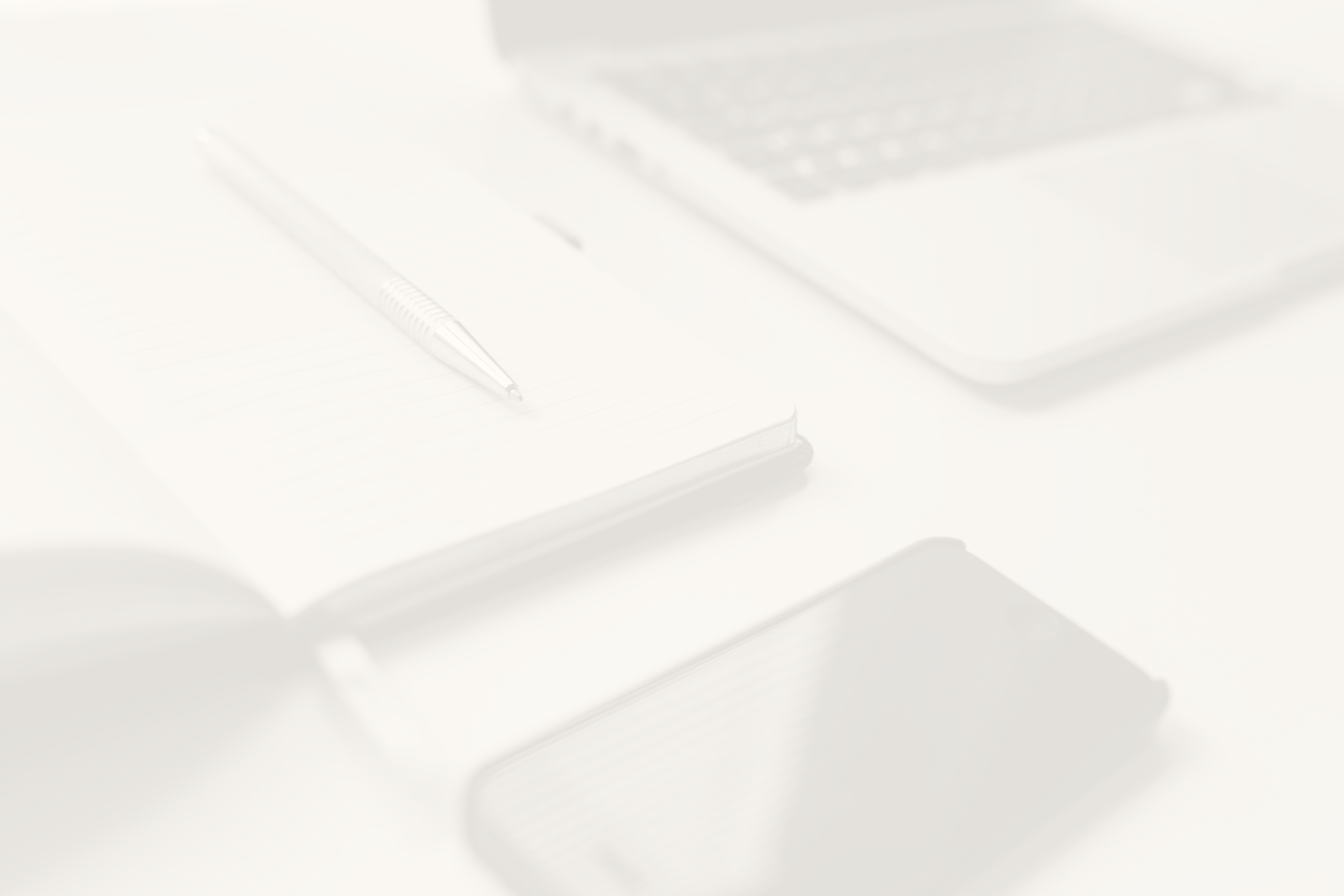 Керівник закладу освіти на підставі заяви одного з батьків (інших законних представників) учня та висновку про комплексну психолого-педагогічну оцінку розвитку дитини, що надається інклюзивно-ресурсним центром (далі - висновок), утворює інклюзивний клас та організовує інклюзивне навчання з урахуванням рівня підтримки, рекомендованого інклюзивно-ресурсним центром.
За наявності в закладі освіти кількох класів із здобувачами освіти одного року навчання учні розподіляються пропорційно між такими класами з урахуванням рівнів підтримки.
Учні, які потребують першого рівня підтримки, розподіляються між класами без урахування кількості таких осіб.
До з’єднаного класу (класу-комплекту) учні зараховуються без урахування кількості таких осіб.
За умови наявності в населеному пункті одного закладу освіти учні розподіляються між класами такого закладу освіти без урахування кількості таких осіб.
ЗАТВЕРДЖЕНОпостановою Кабінету Міністрів Українивід 15 вересня 2021 р. № 957

ПОРЯДОКорганізації інклюзивного навчання у закладах загальної середньої освіти
Організація інклюзивного навчання у закладі загальної середньої освіти
У період воєнного стану, надзвичайної ситуації або надзвичайного стану (особливого періоду) гранична кількість учнів з особливими освітніми потребами в інклюзивних класах, визначена цим Порядком, не застосовується. Заклад освіти не може відмовити в організації інклюзивного навчання учня з особливими освітніми потребами та створенні інклюзивного класу
У період воєнного стану, надзвичайної ситуації або надзвичайного стану (особливого періоду) для організації інклюзивного навчання учнів з особливими освітніми потребами (зокрема з числа тих, що вимушені були змінити своє місце проживання (перебування) внаслідок збройної агресії російської федерації) до закладу освіти подаються копії документа, що посвідчує особу (в разі наявності) та висновку
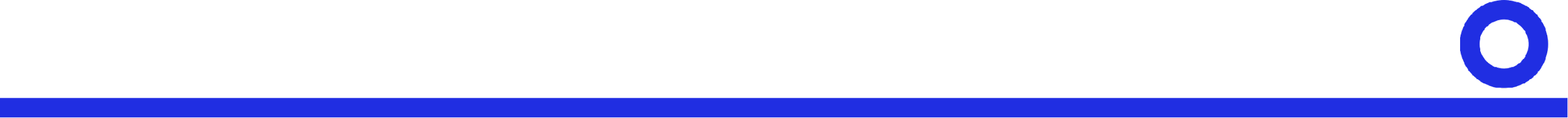 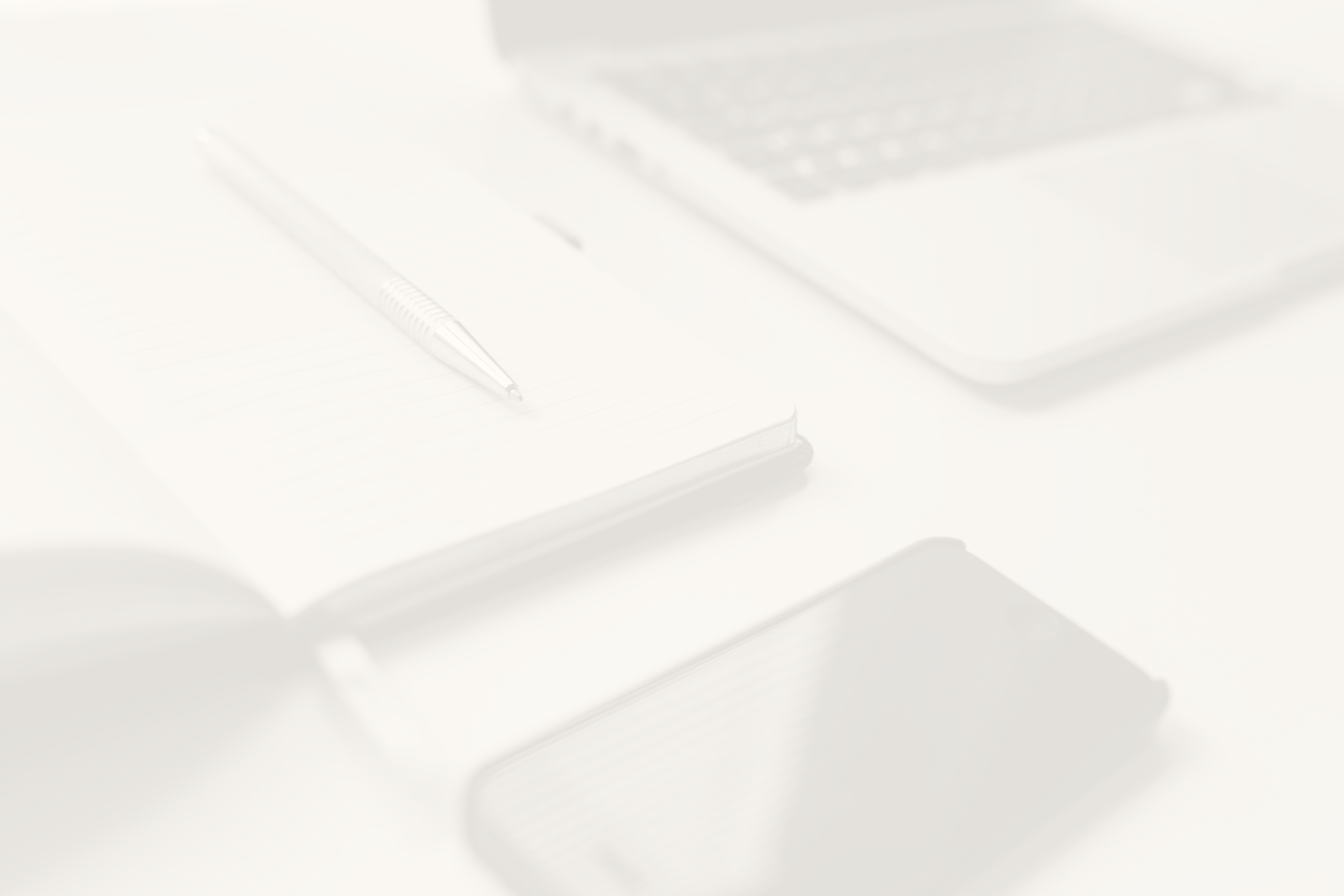 Для учнів, які потребують підтримки в освітньому процесі, керівник закладу освіти формує команду психолого-педагогічного супроводу (далі - команда) та забезпечує її роботу в закладі освіти. До складу команди залучаються фахівці інклюзивно-ресурсного центру, які брали участь у проведенні комплексної оцінки
Учням відповідно до рівня підтримки та індивідуальної програми розвитку надаються психолого-педагогічні та корекційно-розвиткові послуги (допомога) у вигляді занять
Керівник закладу освіти або уповноважена ним особа складає та затверджує розклад проведення (надання) психолого-педагогічних та корекційно-розвиткових занять (послуг)
У період воєнного стану, надзвичайної ситуації або надзвичайного стану (особливого періоду) засідання команди можуть проходити в режимі онлайн та/або у змішаному очно-дистанційному форматі
Організацію інклюзивного навчання учнів забезпечує асистент вчителя, посадові обов’язки якого визначаються його посадовою інструкцією, що затверджується керівником закладу освіти відповідно до вимог законодавства
Для організації інклюзивного навчання учня команда протягом двох тижнів з початку навчання складає його індивідуальну програму розвитку за формою
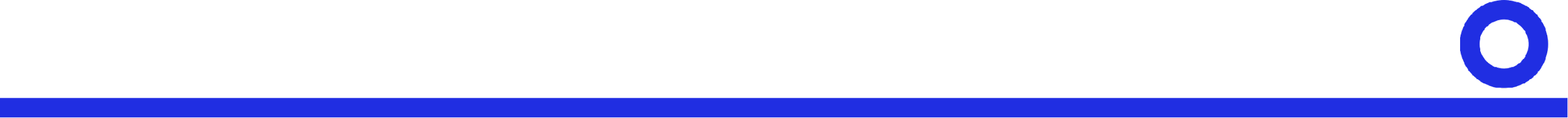 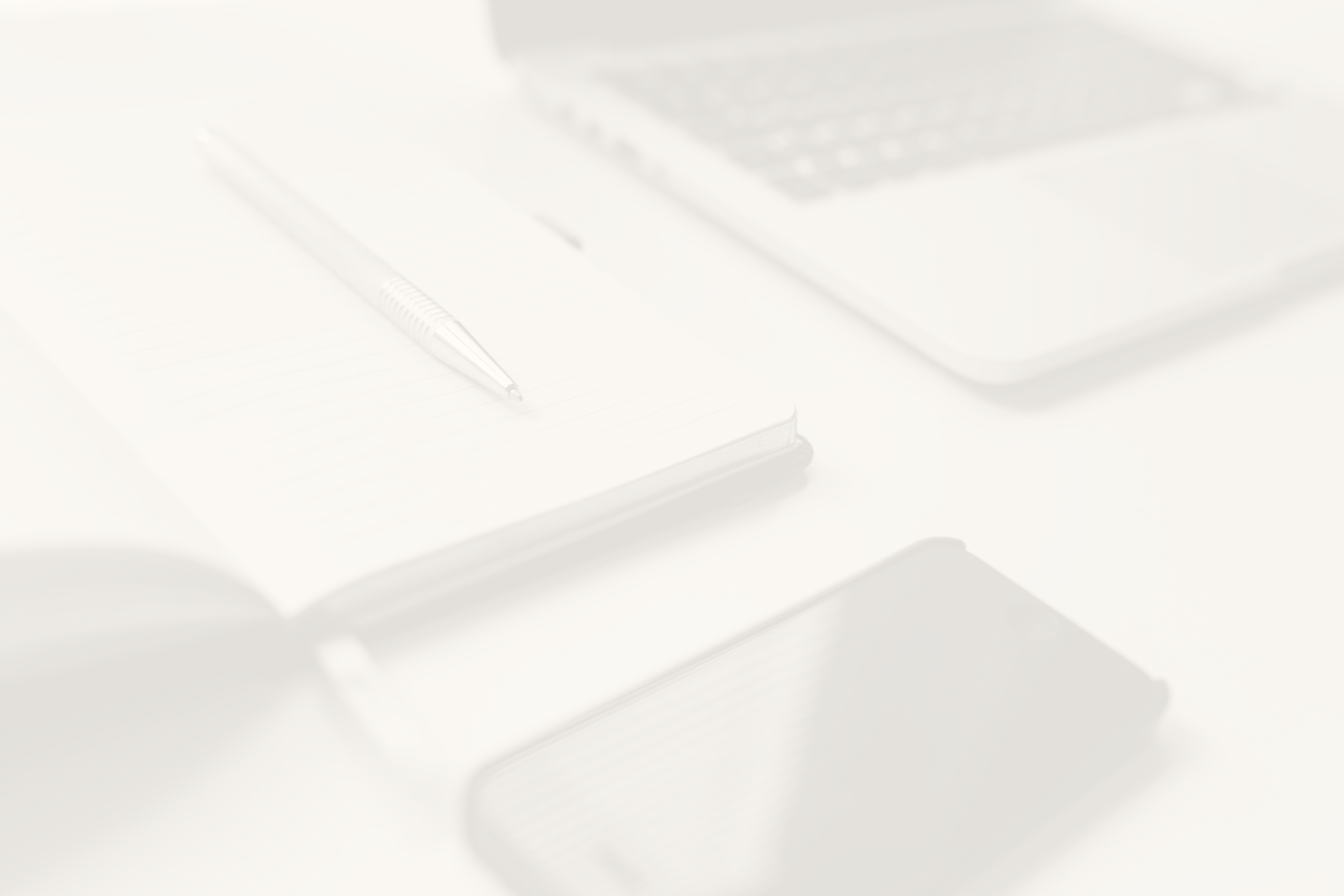 Модифікація:
стратегії, спрямовані на допомогу учням з ООП навчатися за власним індивідувальним маршрутом
Адаптація:
стратегії, спрямовані на допомогу учням з ООП засвоювати той самий навчальний зміст, що і його/її однокласники
Індивідуалізація освітньої програми
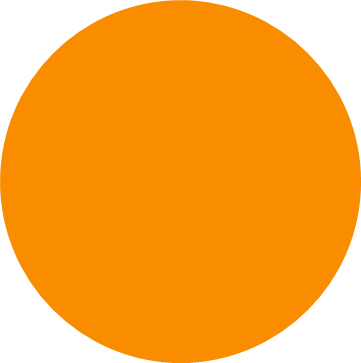 Адаптація змісту навчального предмета (інтегрованого курсу) - зміна методів і способів навчання, рівня складності завдань з урахуванням індивідуальних потреб учнів з особливими освітніми потребами без зміни загального обсягу навчального навантаження та очікуваних результатів навчання
Модифікація змісту навчального предмета (інтегрованого курсу) - зміна змісту (шляхом спрощення, виключення, об’єднання тощо) навчання з урахуванням особливих освітніх потреб учнів із зміною загального обсягу навчального навантаження та очікуваних результатів навчання
Змінюються характер подання навчального матеріалу

Не змінюється зміст або концептуальна складність навчального завдання
Змінюються характер подання навчального матеріалу

Змінюється зміст або понятійна складнісь навчального завдання
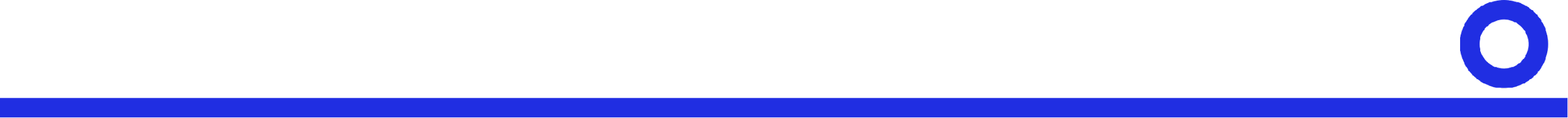